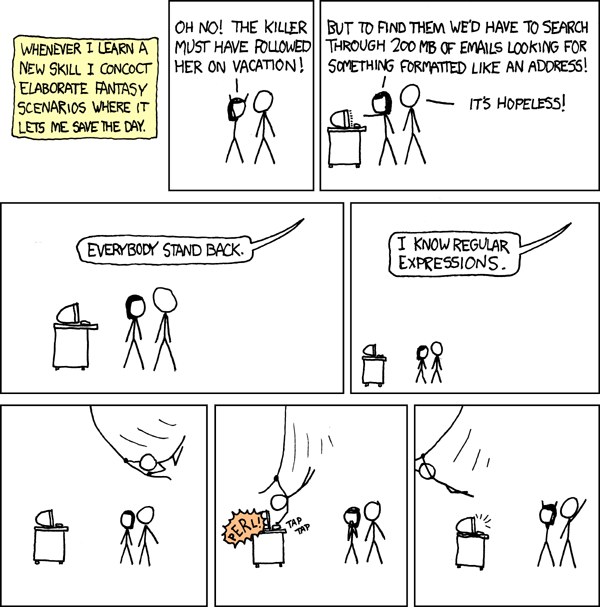 Warm up:
How would you search through a document for all email addresses inside? (e.g. with control-f)

What if it was a document full of tweets?
Regular Expressions (for real this time)
CSE 311 Autumn 2020
Lecture 20
Midterm Post Mortem
That did not go as I planned.
I estimated most students would be able to finish in 3 hours or so.

From the results of the survey:
25% of students said they took 5 hours or less
50% of students said they took 7 hours or less
75% of students said they took 9 hours or less.
And there was a long tail in those last percentiles. Mean was a little below 8.
Midterm Post Mortem
Why was I off by a factor of ~3?
Standard procedure is to have a subset of the TAs take a draft of the exam and time themselves. And double or triple the time to estimate how long is fair for an in-person exam. 

9 TAs took a version of the exam.
4 took a harder initial version, all finished in 1.5 hours or less
5 took (essentially) the final version, all finished in 55 minutes or less.
Normal math  3 hours should be enough?
Why the normal math didn’t work (hypotheses)
TAs had abnormal “unfair advantages” to make them faster:
Problem 1 used predicates with domain restriction built-in
Prior 311 iterations have used these frequently; it was in our review materials, and once or twice in section, but wasn’t a focus on the homework.
So the TAs were even more familiar than you were.

Problem 3 was a combination of sets and a “sneak peak” at something coming next week.
I was expecting you to “process something new” they were “processing something old.”

I told TAs to take “under test conditions” you weren’t under test conditions.
Why the normal math didn’t work (hypotheses)
Math built on expectation of students doing significant studying beforehand.
You probably didn’t study for an open book exam the way students usually do for a closed book one. 
Particularly since we delayed the HW5 deadline so close to the midterm.

In an exam setting, when you don’t get a problem you skip it and throw whatever down with 3 minutes left.
In the take-home setting, you might take an extra 2-3 (or 11) hours to get one more good step/a little more progress/etc.
Sooooooooooooo…what are we doing about the final?
I won’t give you an exam that’s much longer than the midterm was 
TAs should still be able to finish in an hour-or-so
And I’ll tell you the TA time instead of estimating your time.

But we’ll extend the window that you’re allowed to work in (If a significant portion of the class is going to take 8+ hours, I want you to have that time to do it even if you have other work to do finals week).

Exact window TBD – have to discuss with TAs to make sure we can get everything graded in time for me to turn in grades.
Want to talk to me about grades?
https://calendly.com/robbieweber/311grade?month=2020-11Will take you to a Calendly page.I have 15 minute slots most of the day tomorrow. 

Reserve an appointment there and we can talk tomorrow.We won’t have exam grades yet, but I’ll have a sense of how most of you did.
Part 3 of the course!
Course Outline
Symbolic Logic (training wheels; lectures 1-8) 
Just make arguments in mechanical ways.
Set Theory/Arithmetic (bike in your backyard; lectures 9-19)
Models of computation (biking in your neighborhood; lectures 19-30)
Still make and communicate rigorous arguments
But now with objects you haven’t used before.
A first taste of how we can argue rigorously about computers.
This week: regular expressions and context free grammars – understand these “simpler computers”
After Thanksgiving: what these simple computers can doLast week of class: what simple computers (and normal ones) can’t do.
Regular Expressions
Regular Expressions
I have a giant text document. And I want to find all the email addresses inside. What does an email address look like?

[some letters and numbers] @ [more letters] . [com, net, or edu]

We want to ctrl-f for a pattern of strings rather than a single string
Languages
Regular Expressions
Regular Expressions
Regular Expressions
Regular Expressions
More Examples
Fill out the poll everywhere for Activity Credit!

Go to pollev.com/cse311 and login with your UW identity
Or text cse311 to 22333
More Examples
More Practice
You can also go the other way
Write a regular expression for “the set of all binary strings of odd length”

Write a regular expression for “the set of all binary strings with at most two ones”

Write a regular expression for “strings that don’t contain 00”
More Practice
Practical Advice
Regular Expressions In Practice
EXTREMELY useful. Used to define valid “tokens” (like legal variable names or all known keywords when writing compilers/languages)
Used in grep to actually search through documents.
Pattern p = Pattern.compile("a*b"); 
Matcher m = p.matcher("aaaaab"); 
boolean b = m.matches();
^ start of string     
$ end of string
[01]     a 0 or a 1     
[0-9]   any single digit       
\.   period    \,  comma  \- minus
.           any single character
ab         a followed by b           (AB)
(a|b)  a or b 		          (A  B)a?         zero or one of a          (A  )a*         zero or more of a          	A*
a+         one or more of a          	AA* 
e.g.   ^[\-+]?[0-9]*(\.|\,)?[0-9]+$      
               General form of decimal number  e.g.  9.12  or -9,8 (Europe)
Regular Expressions In Practice
A Final Vocabulary Note
Not everything can be represented as a regular expression.
E.g. “the set of all palindromes” is not the language of any regular expression.
Some programming languages define features in their “regexes” that can’t be represented by our definition of regular expressions. 
Things like “match this pattern, then have exactly that substring appear later.
So before you say “ah, you can’t do that with regular expressions, I learned it in 311!” you should make sure you know whether your language is calling a more powerful object “regular expressions”.
But the more “fancy features” beyond regular expressions you use, the slower the checking algorithms run, (and the harder it is to force the expressions to fit into the framework) so this is still very useful theory.
Context Free Grammars
A Remark on languages
We said regular expressions were patterns, we often asked the question “does this string match this pattern?”

We could also ask “what is the set of all strings that match this pattern?
That set is called the “language of the regular expression”

Our next object answers both of these questions, but it’s
What Can’t Regular Expressions Do?
Context Free Grammars
Context Free Grammars
Examples